Rekrutacja 2024/2025
Instrukcja wypełniania wniosku o przyjęcie 
do Szkoły Doktorskiej APS
Dziedzina nauk społecznych:
dyscyplina pedagogiki
dyscyplina psychologia
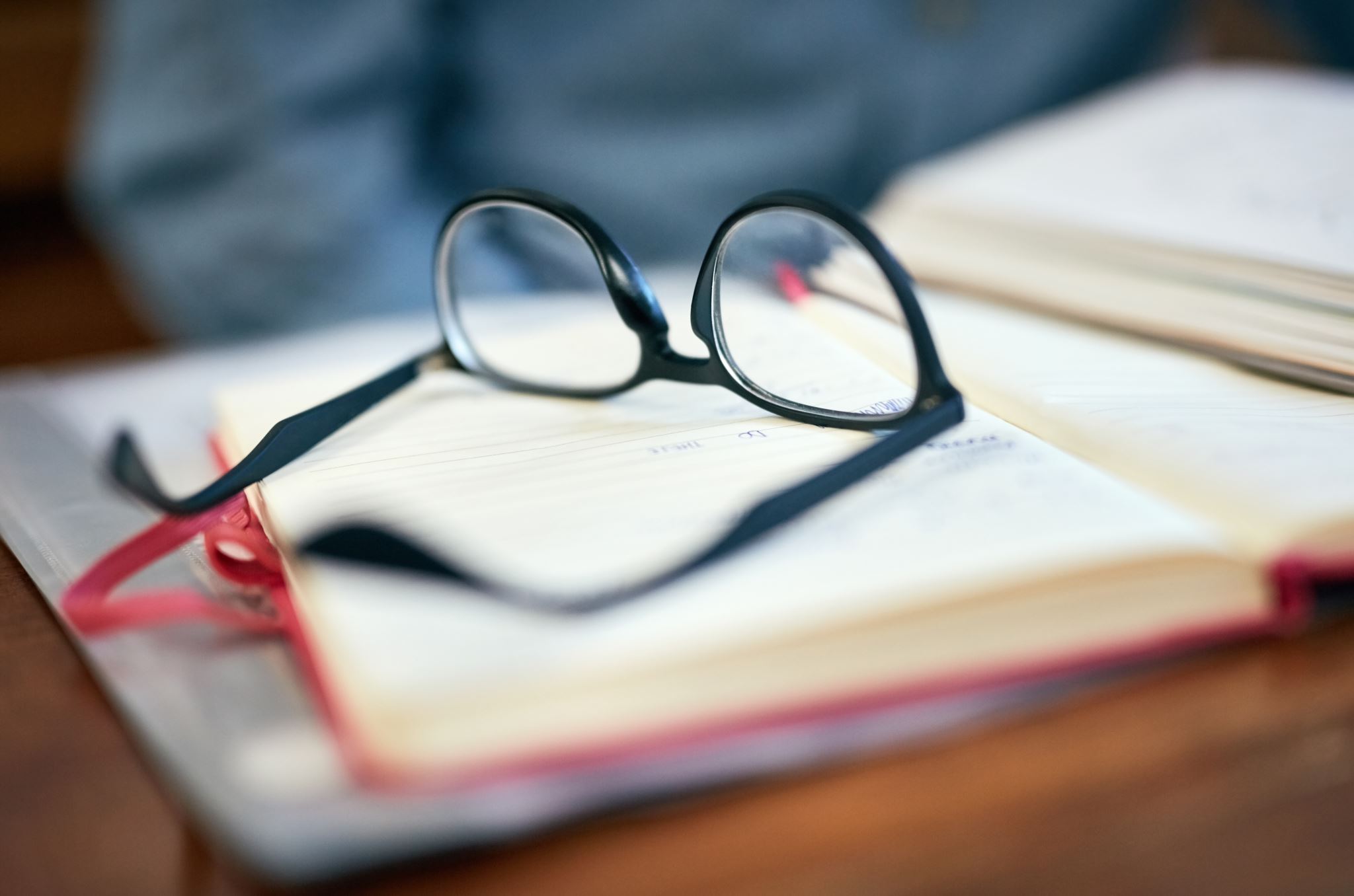 Przedstawiamy instrukcję, która może być pomocna podczas wprowadzania danych w trakcie aplikowania do Szkoły Doktorskiej APS.
Drogie Kandydatki, Drodzy Kandydaci!
Postępowanie rekrutacyjne przeprowadzane jest drogą elektroniczną 
w system Internetowej Rekrutacji Kandydatów (IRK).
https://rekrutacja.aps.edu.pl/pl/
Strona szkoły doktorskiej APShttps://www.aps.edu.pl/doktoranci/szkola-doktorska/rekrutacja/
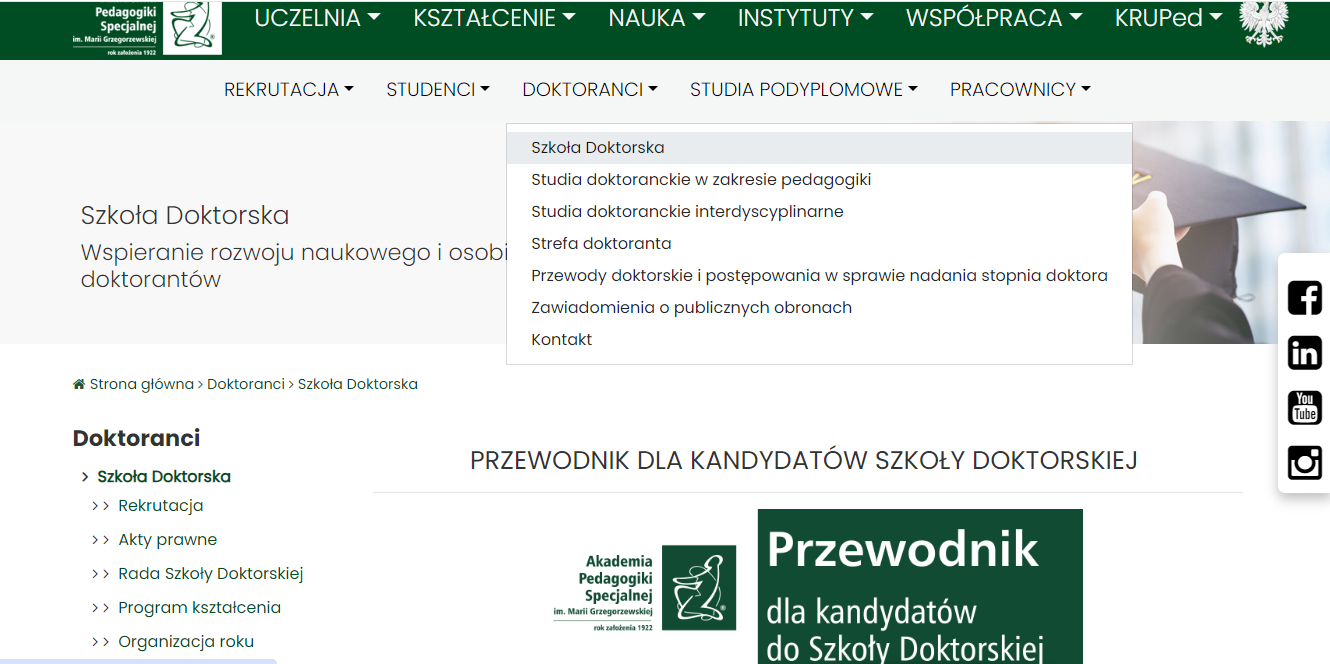 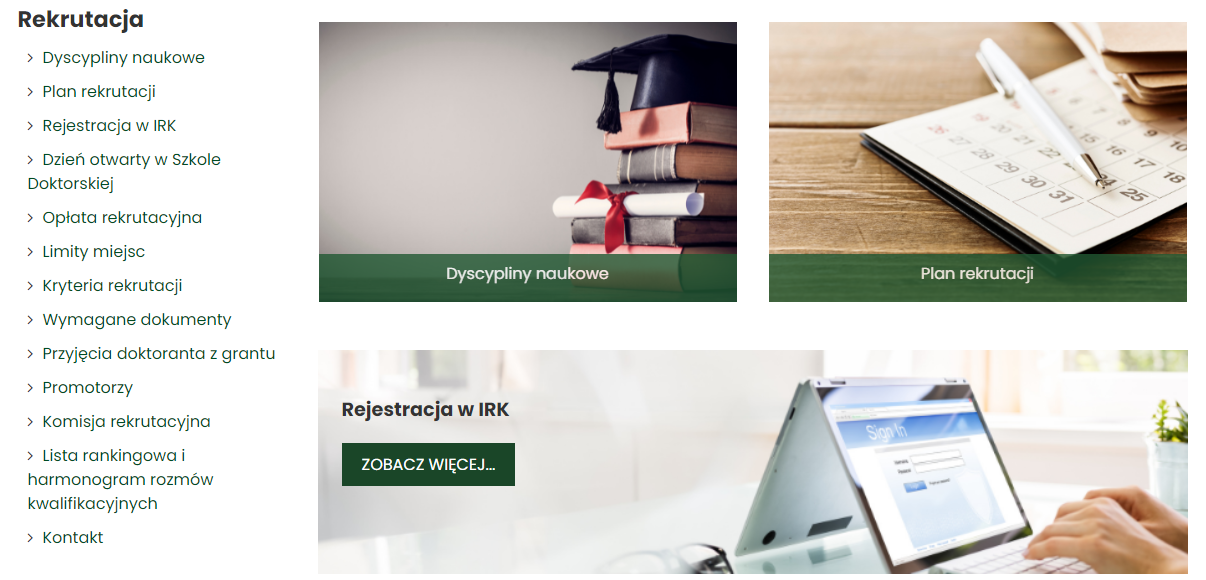 W celu utworzenia konta w systemie IRK należy wybrać „utwórz konto”
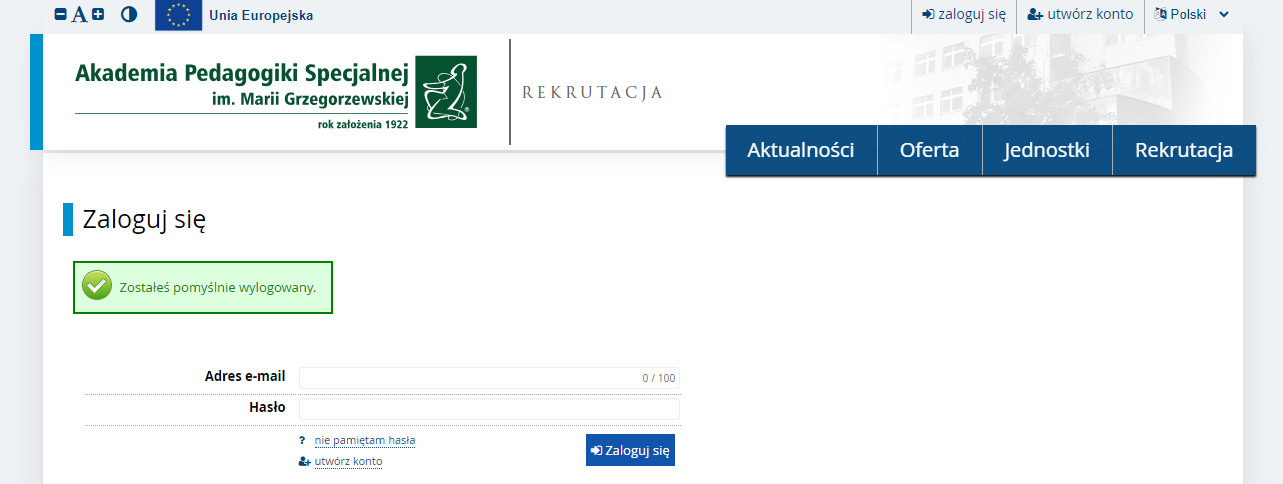 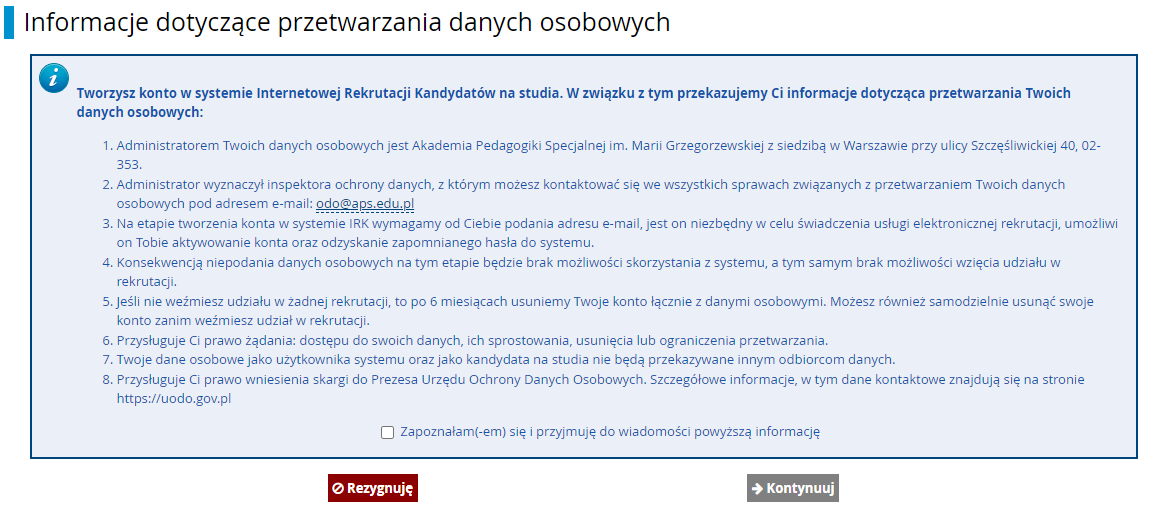 Klikając „utwórz konto” następuje przekierowanie do okna, w którym kandydat lub kandydatka wyraża zgodę na przetwarzanie danych osobowych
Należy wpisać adres e-mail, hasło oraz potwierdzić hasło, po czym kliknąć „Utwórz konto”
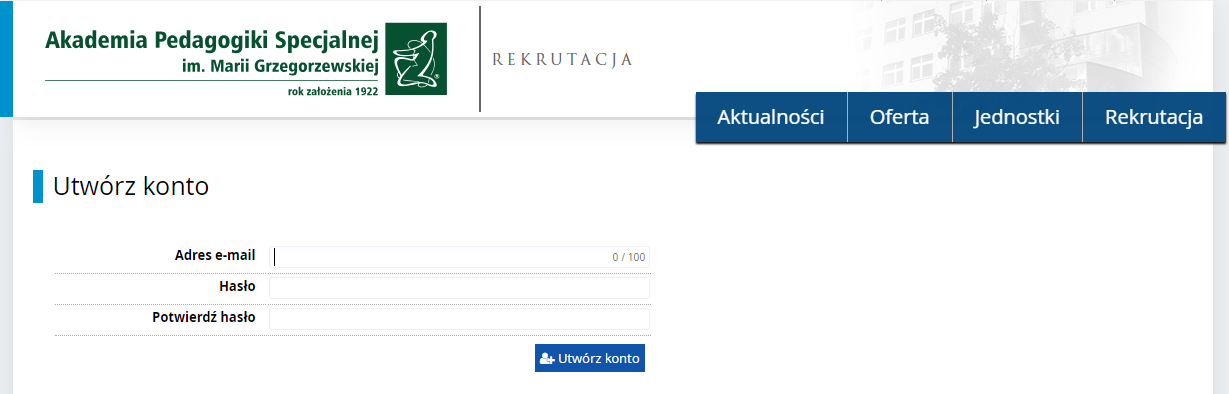 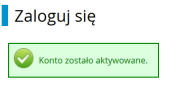 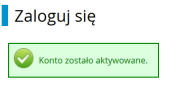 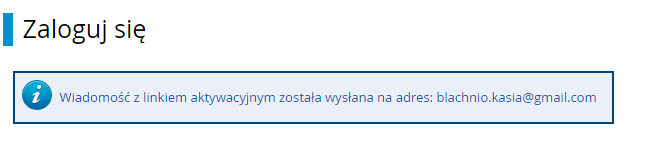 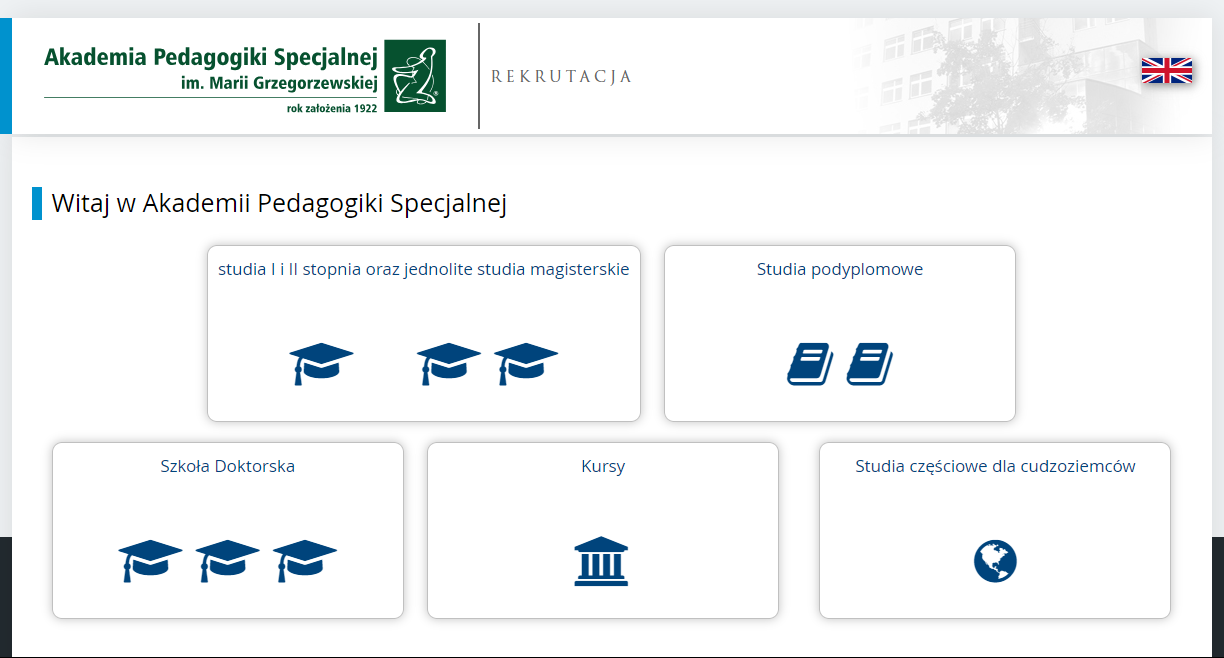 Witaj w Akademii Pedagogiki Specjalnej
Podtytuł slajdu
Tekst główny
Konto utworzone!
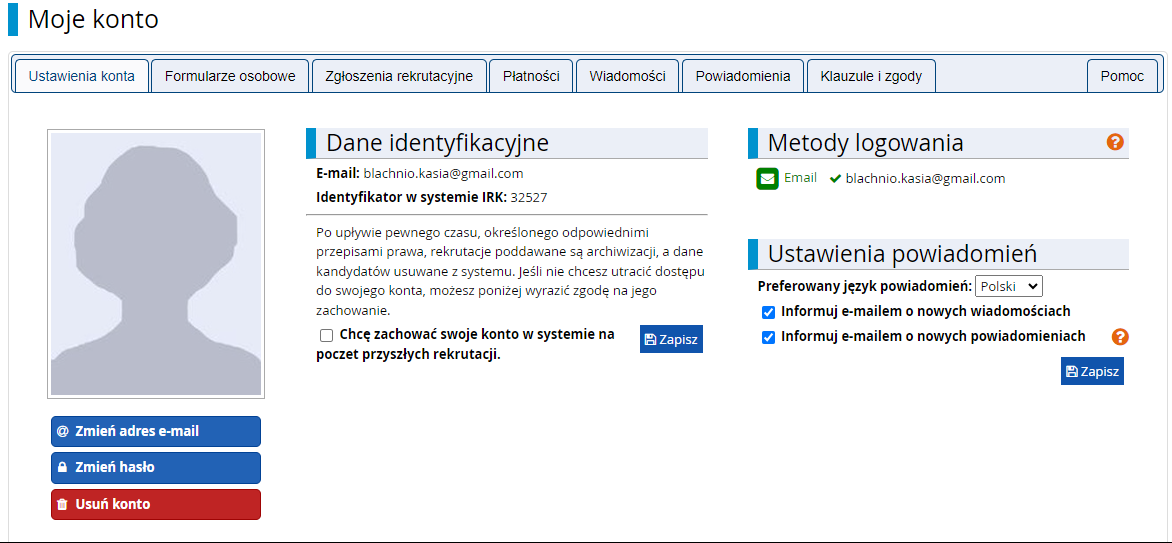 Uzupełnij podstawowe dane
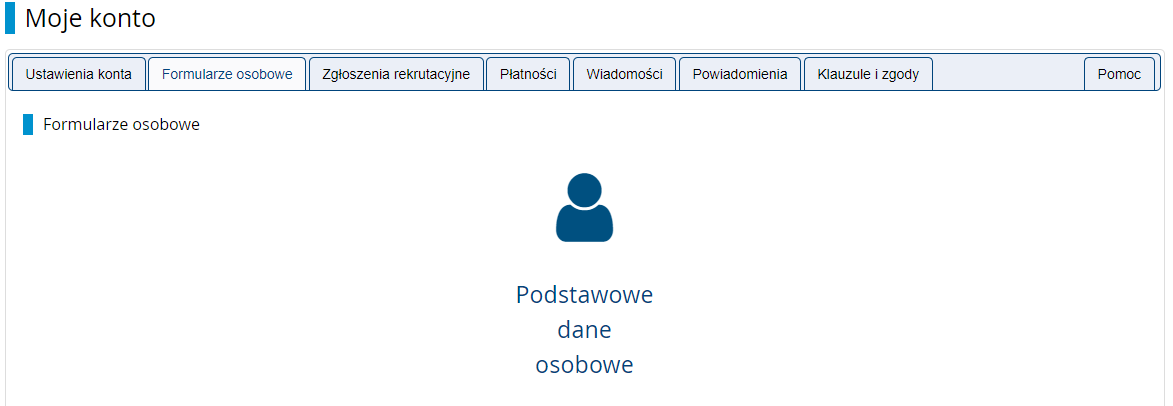 Uzupełnij podstawowe dane
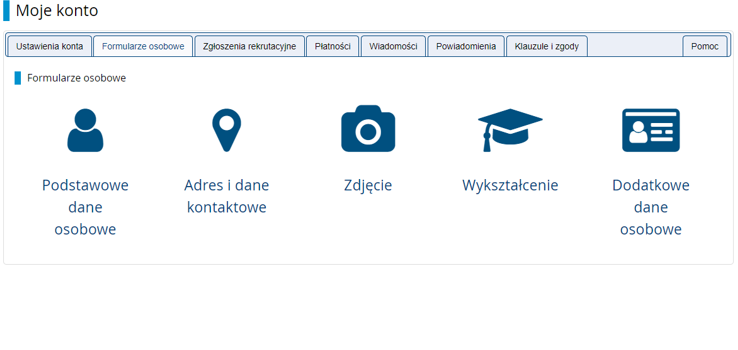 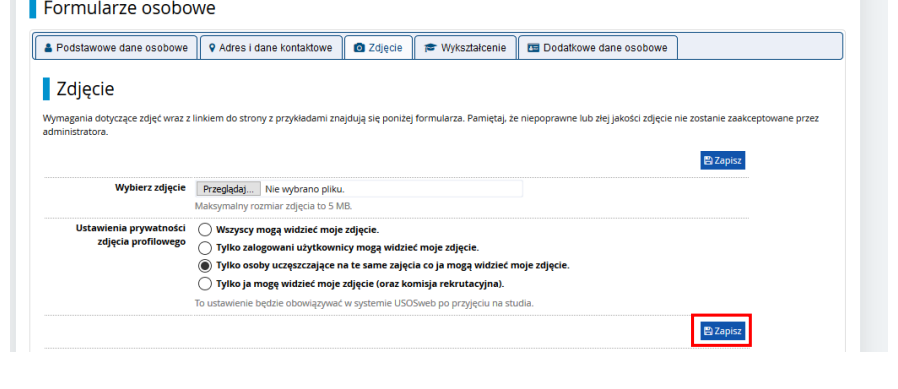 Załącz poprawny plik zdjęcia i wybierz ustawienia prywatności
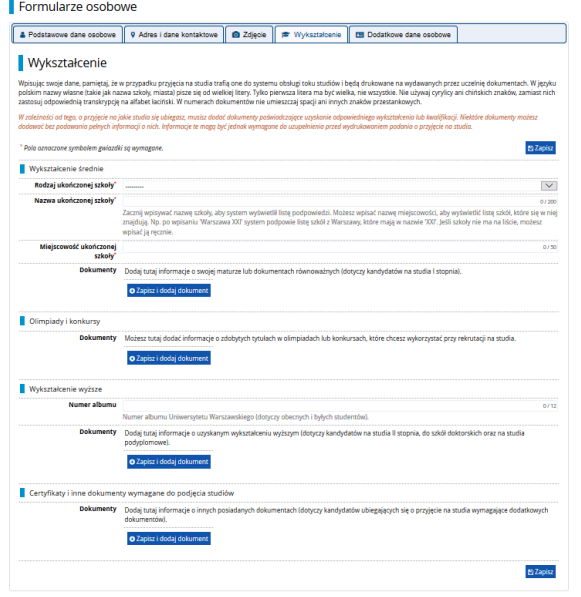 Uzupełnij informacje o wykształceniu
Uzupełnij informacje o wykształceniu
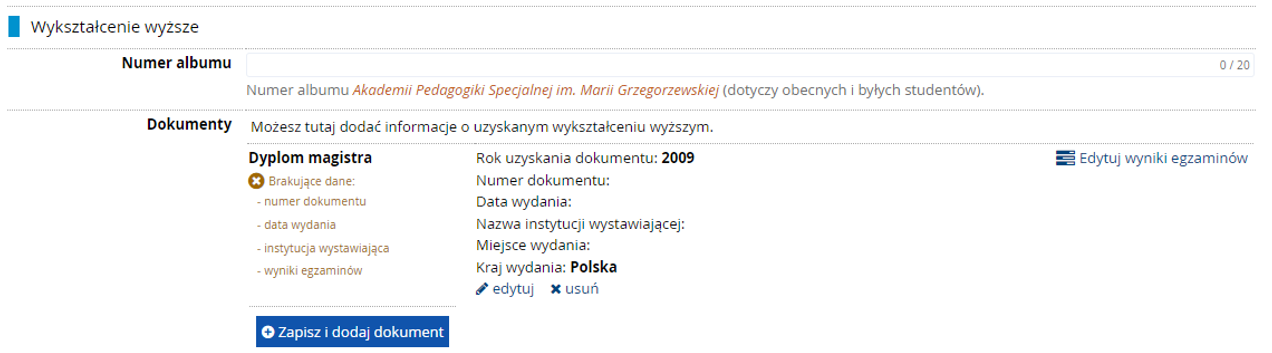 Uzupełnij informacje o wykształceniu
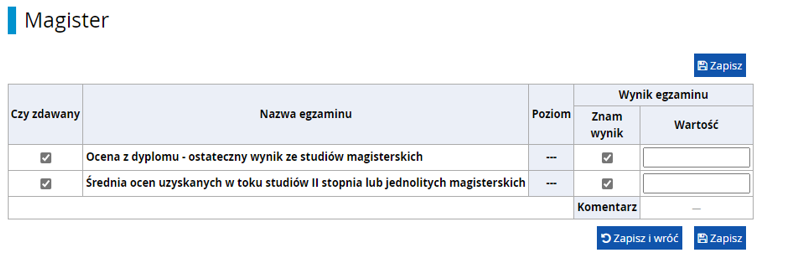 W celu zapoznania z ofertą Szkoły Doktorskiej Nauk Społecznych, proszę wybrać „OFERTA”
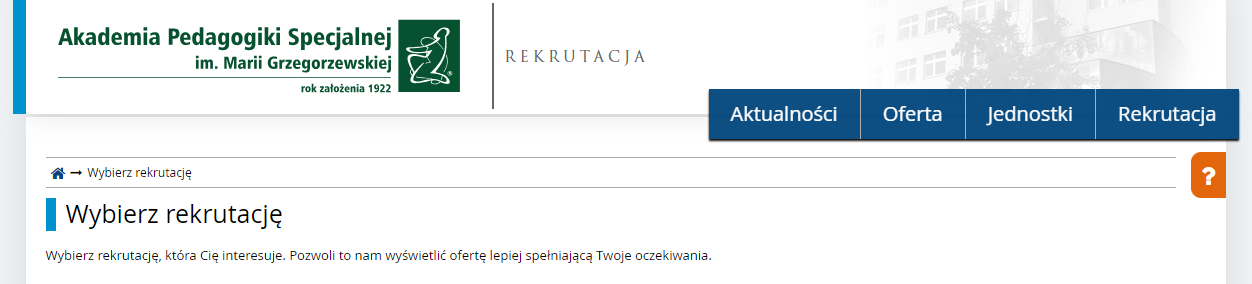 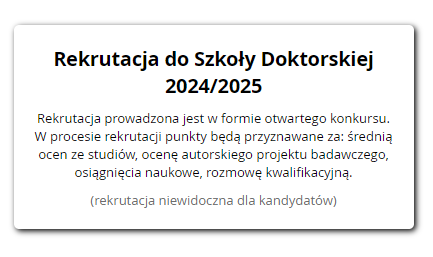 Wybór dyscypliny! Zapoznaj się z kryteriami!
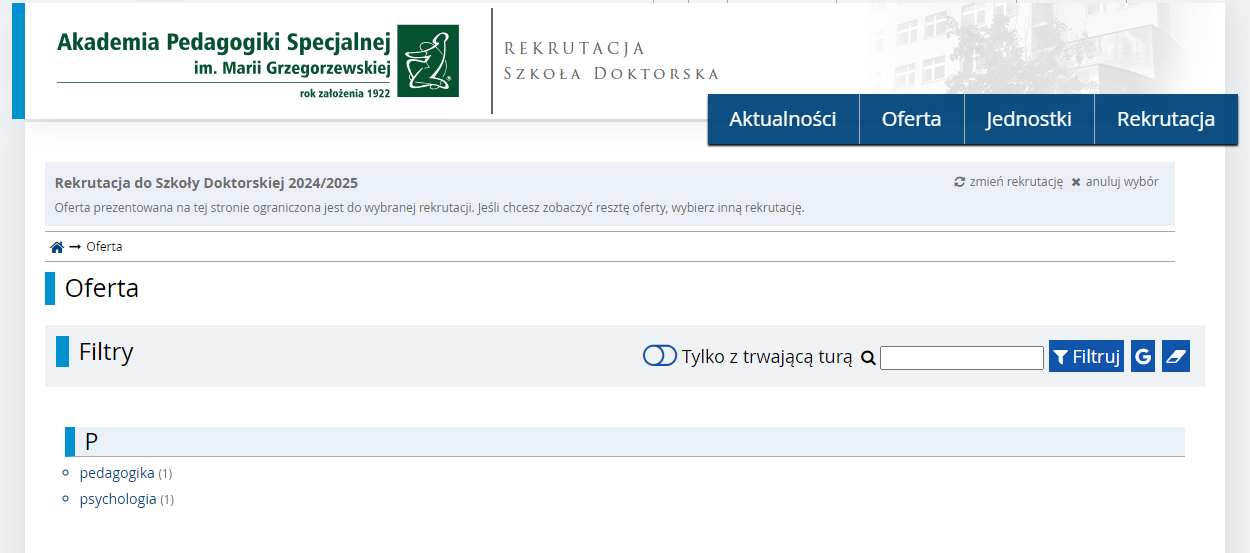 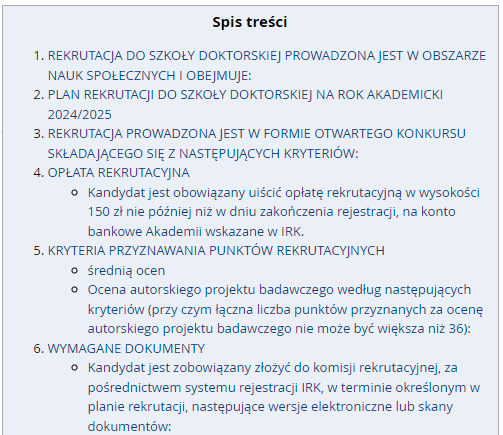 Spis treści
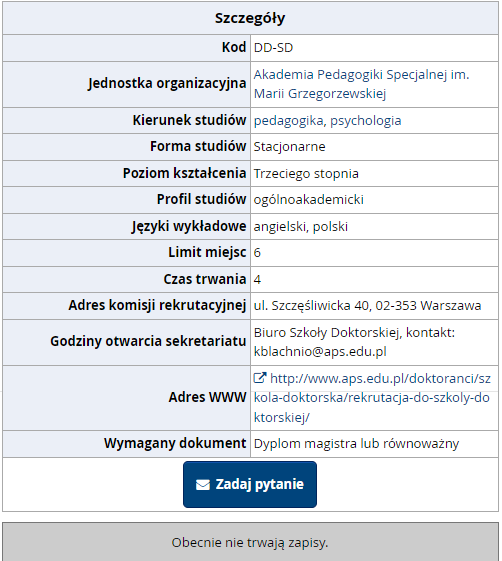 Kliknij ZAPISZ SIĘ!
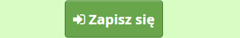 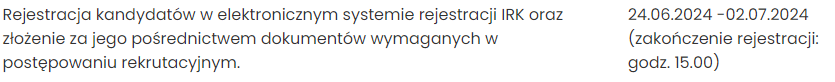 Utworzono nowe zgłoszeniaKONTYNUUJ
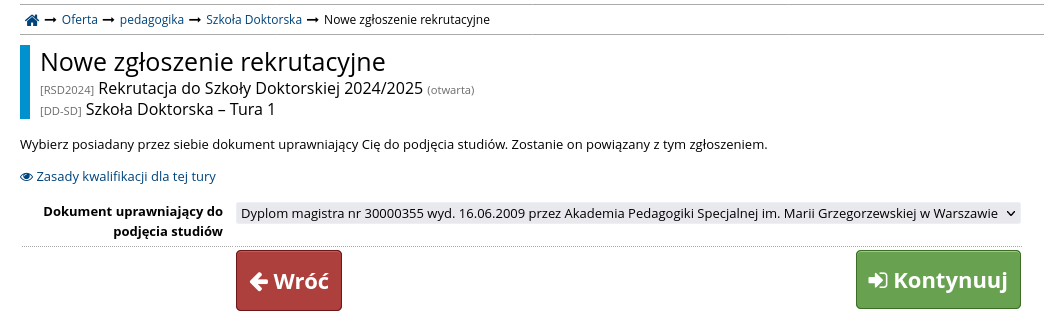 Zgłoszenie utworzone!
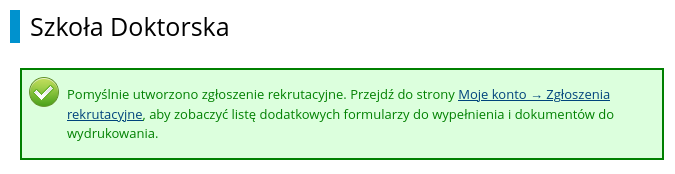 Dokonaj zgłoszenia rekrutacyjnego wybierając ofertę
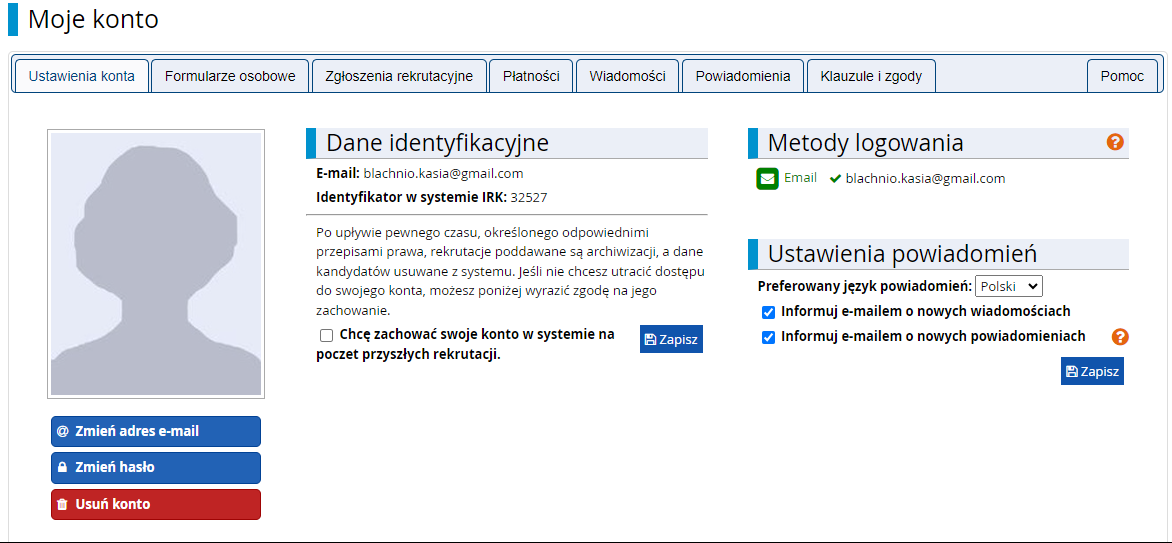 Przykładowy widok okna zgłoszenia rekrutacyjnego
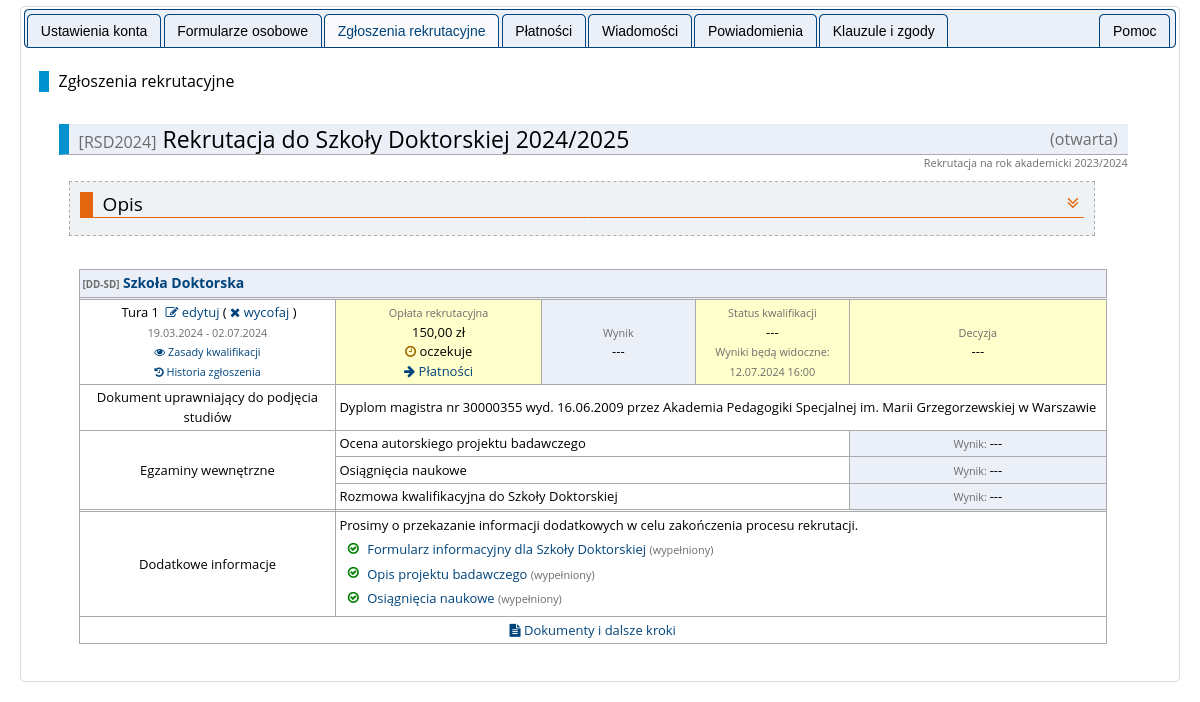 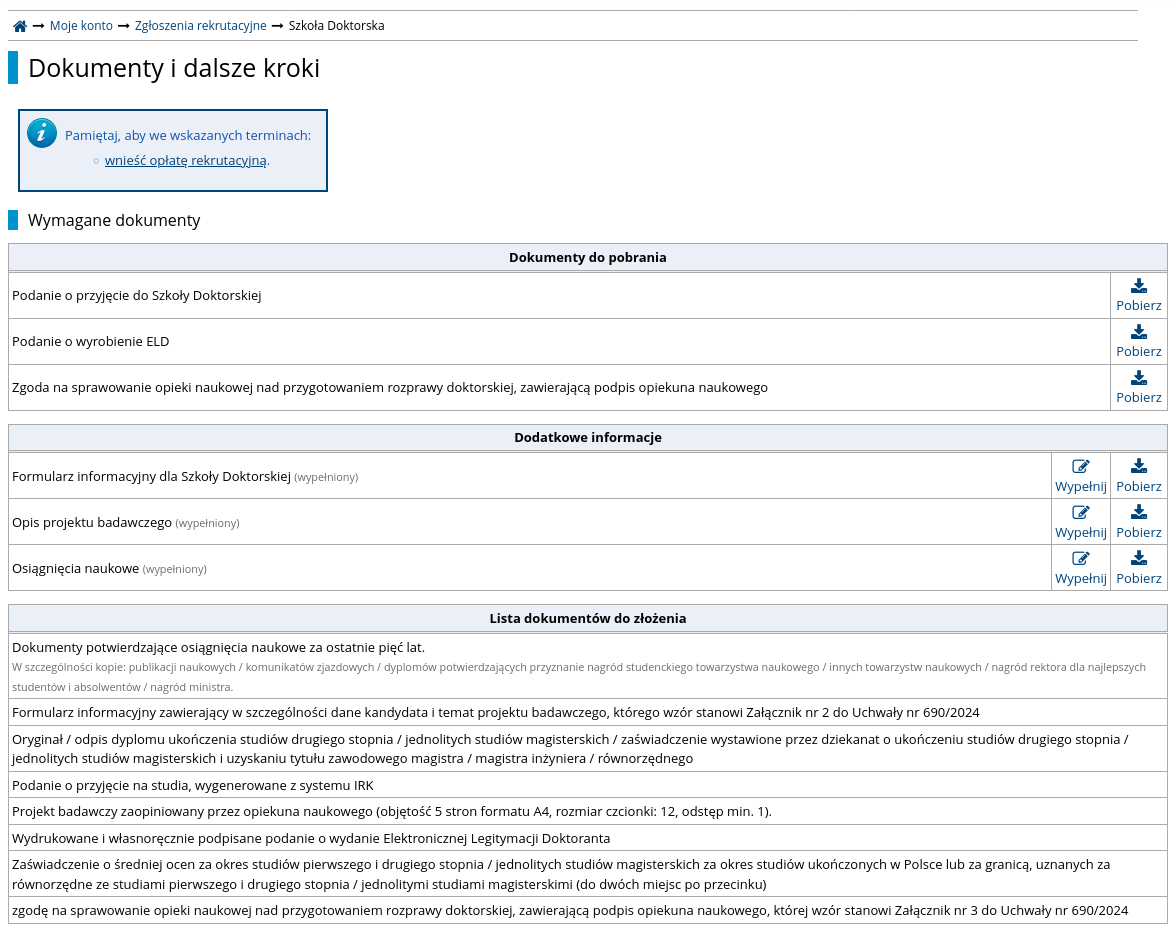 Dokumenty i dalsze kroki
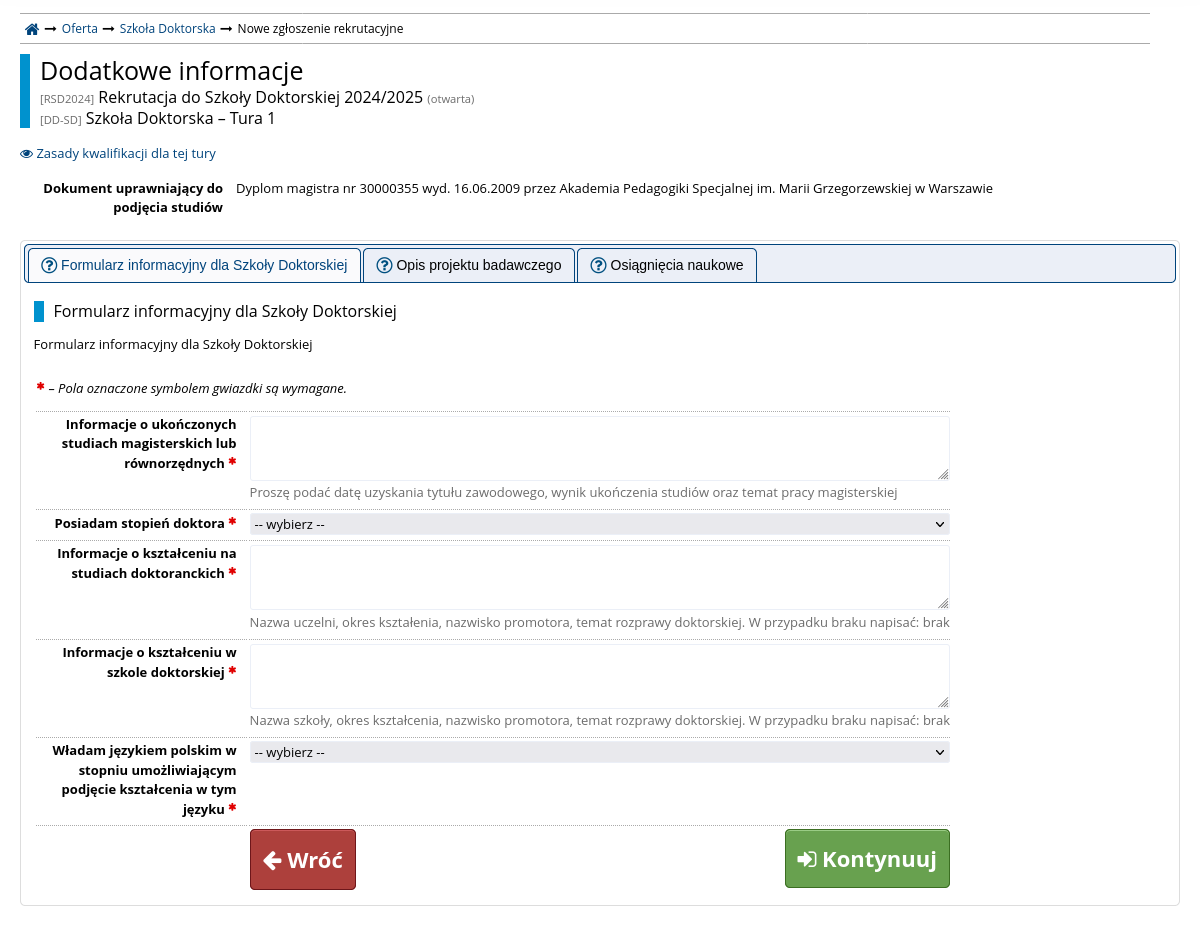 Formularz informacyjny
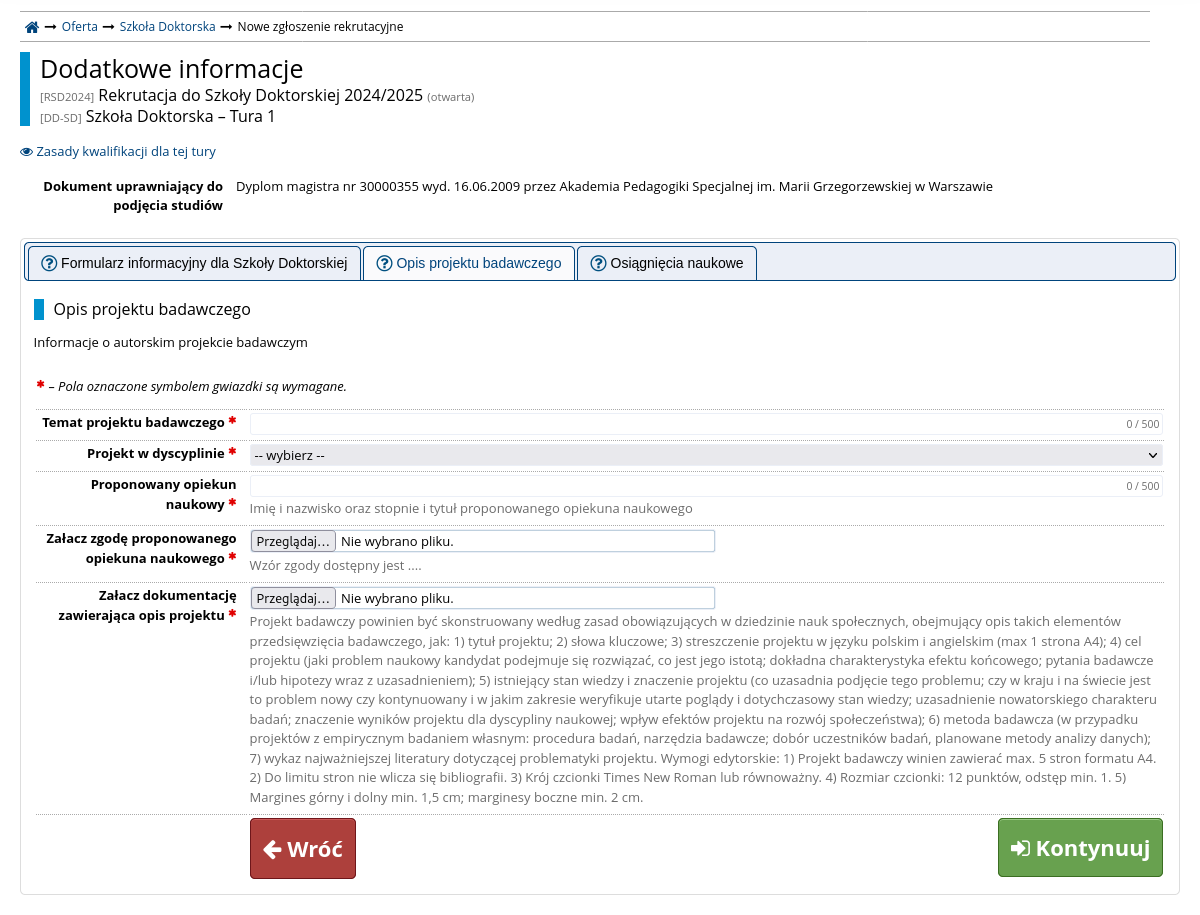 Opis projektu badawczego
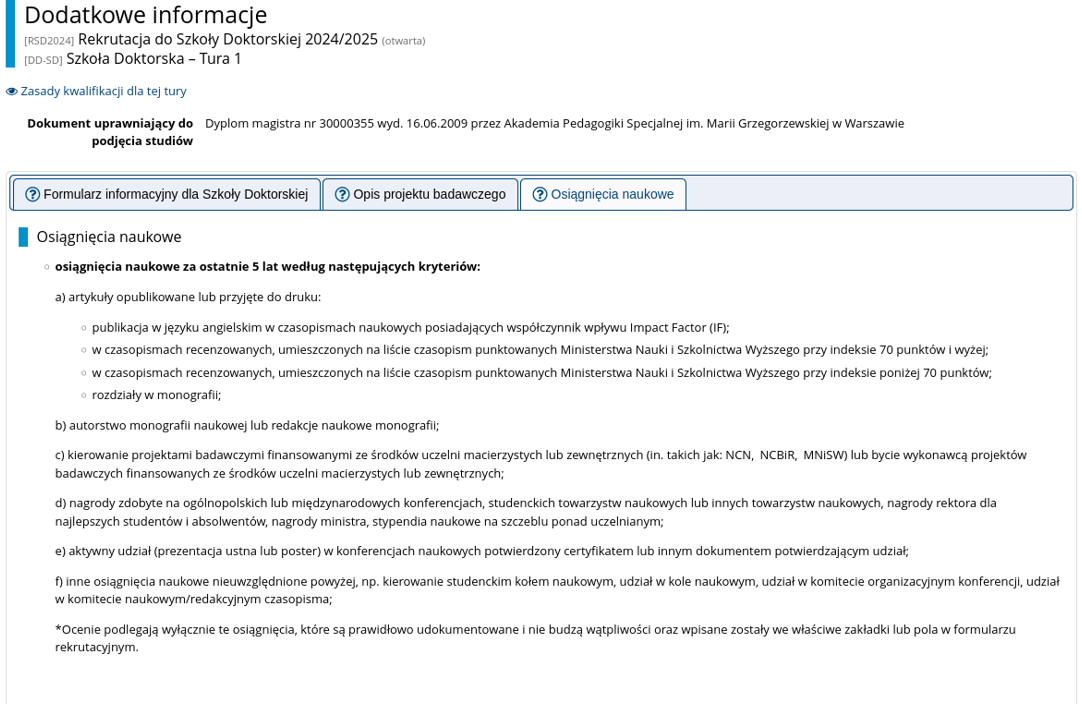 Osiągnięcia naukowe
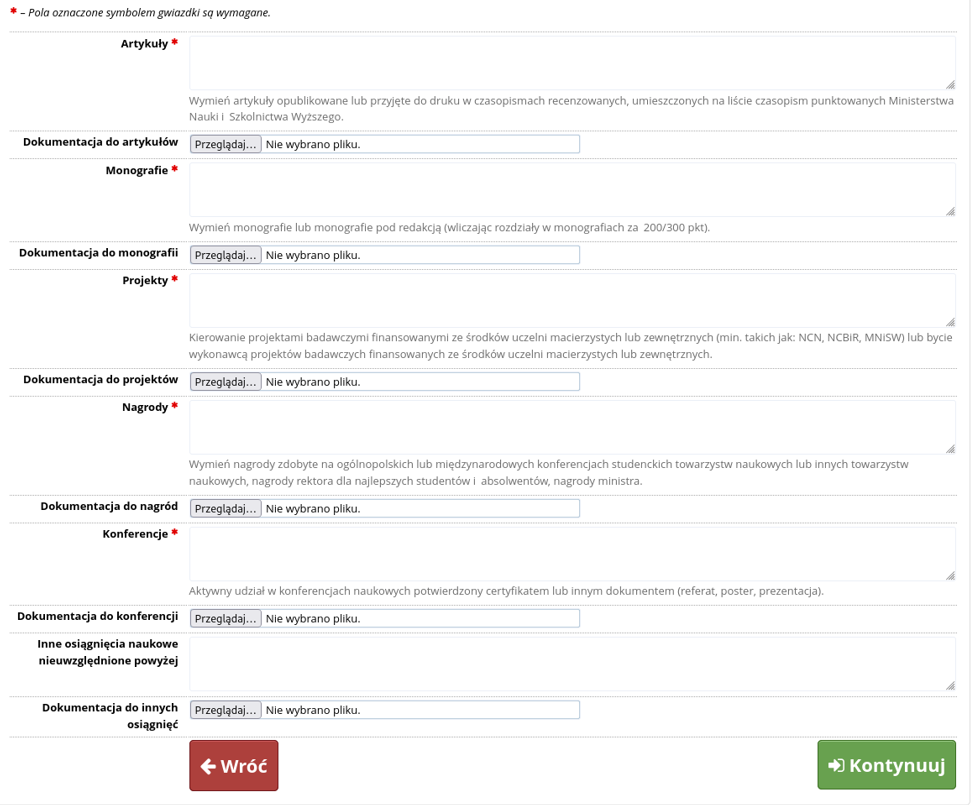 Osiągnięcia naukowe
Opłata rekrutacyjna
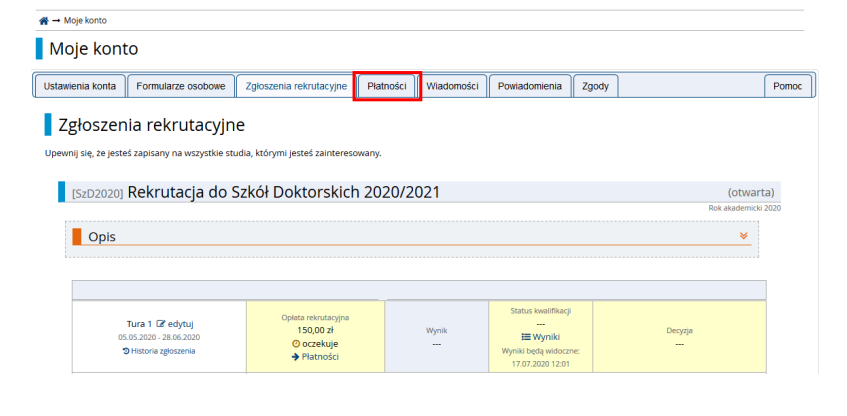 Kandydat jest obowiązany uiścić opłatę rekrutacyjną w wysokości 150 zł nie później niż w dniu zakończenia rejestracji, na konto bankowe Akademii wskazane w IRK.
Pamiętaj!
Dla osób przyjętych do Szkoły Doktorskiej
ŻYCZYMY POWODZENIA!
Dziękuję za uwagę
Katarzyna Błachnio
Biuro ds. Obsługi Procedur Awansowych
Kontakt:
Akademia Pedagogiki Specjalnej im. Marii Grzegorzewskiej
Ul. Szczęśliwicka 40
02-353 Warszawa
Tel: (22) 589 36 00, wew. 3211
Pokój: 3211, budynek C, piętro II
E-mail: kblachnio@aps.edu.pl